«Удивительные штрихи»
НОД по рисованию в подготовительной группе
Составила: Шучалина Наталия Николаевна, воспитатель МАДОУ «Детский сад №51».
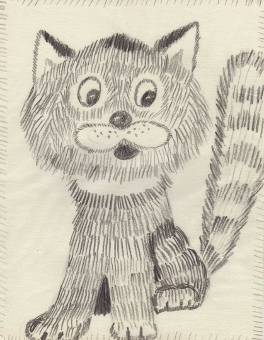 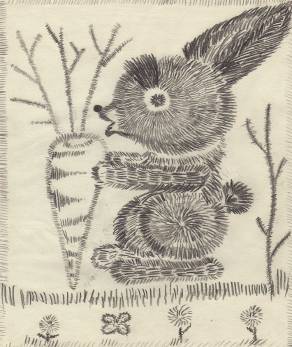 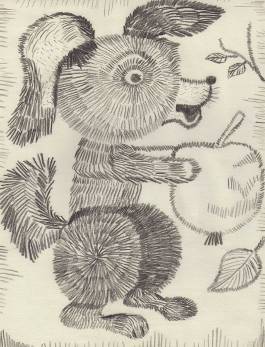 Штрих – это линия, черта, проведённая одним движением руки, которая или длинная, тонкая или толстая и т.д.
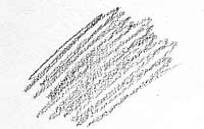 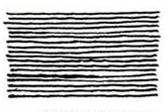 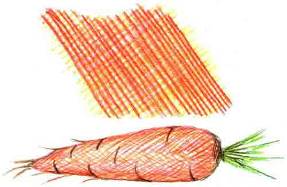 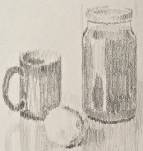 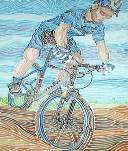 Что художник может  рассказать при помощи штриха?
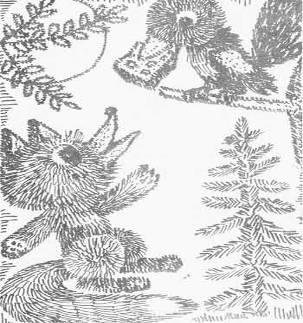 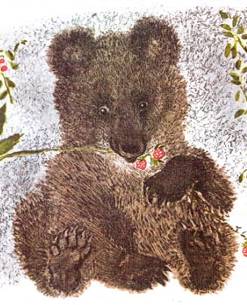 Штрихами хорошо изображать пушистых или лохматых зверей, оперения птиц, колючую хвою елей и многое другое.
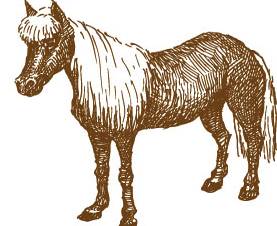 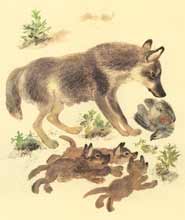 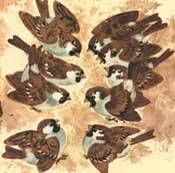 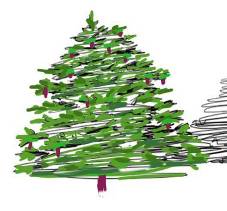 Существует несколько видов штрихов
Короткие прямые штрихиДлинные вертикальные и горизонтальные штрихи
     Наклонные отрывные и неотрывные штрихиУдлиняющиеся штрихи
      Штрихи-зигзагиШтрихи, расходящиеся от центра по кругу, отрывные и неотрывные
Возьмём обычный круг и попробуем заштриховать его разными штрихами
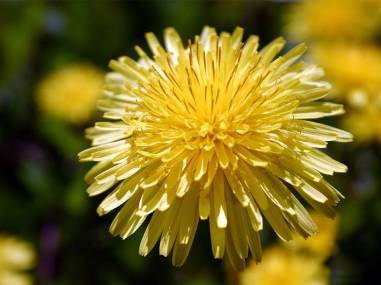 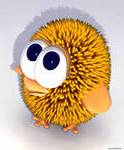 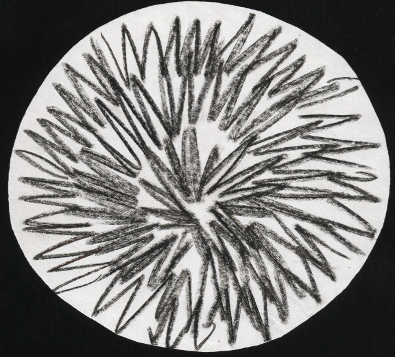 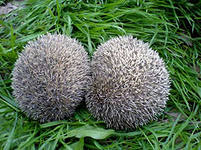 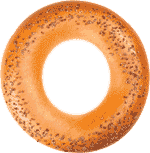 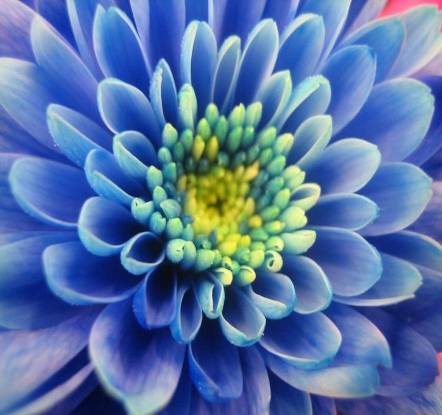 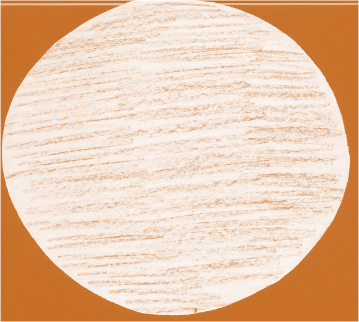 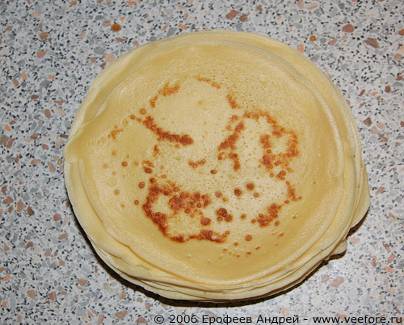